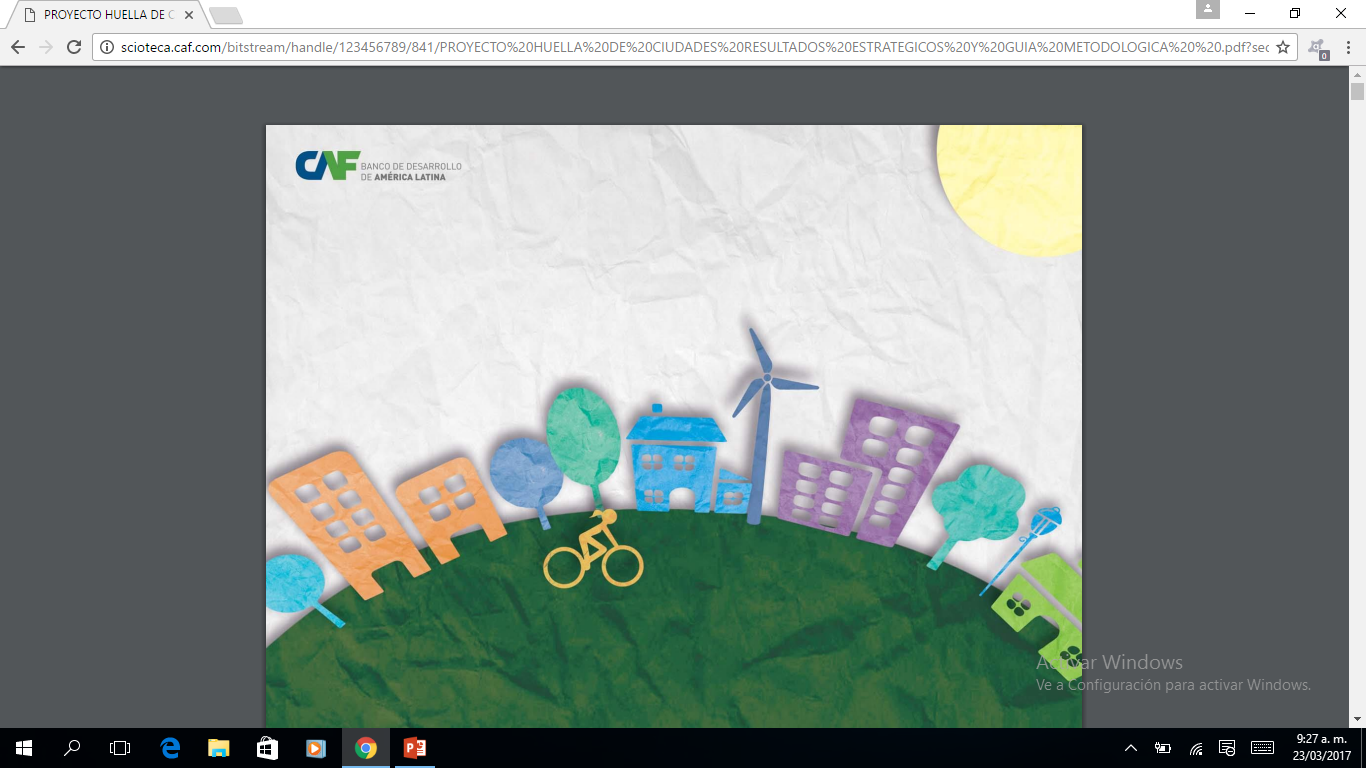 AGROPOLIS SINCELEJO
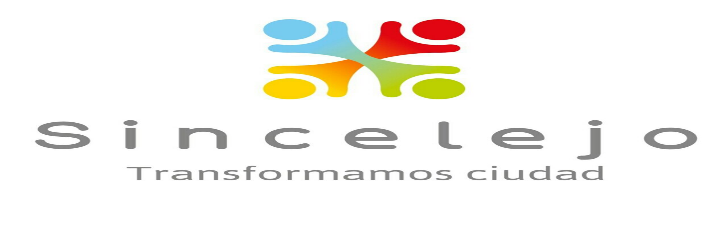 SINCELEJO INFORMACION GENERAL
Se encuentra ubicada en la Región Caribe Colombiana.
Población Aproximada de 300.000 habitantes.
Altura sobre el nivel del mar de 213 metros.
Extensión de 28,134 hectáreas.
Vocación- agropecuaria e innovación tecnológica
Alcalde: Jacobo Quessep Espinosa
AGROPOLIS SINCELEJ0
Es una estrategia de planificación y desarrollo económico que busca integrar el campo con la ciudad, tiene como fin fomentar la gestión y aumentar la productividad de los empresarios del campo, gestionando estrategias de cooperación y de sectores interesados en fortalecer las estructura productiva y social de nuestro municipio. Esta estrategia se encuentra insertada en el marco del Programa  Ciudades Sostenibles que el Municipio de Sincelejo suscribió con Findeter.
COMPONENTES AGROPOLIS
AGRICOLA:
Desarrollar cultivos diversificados, de producción intensiva, altamente tecnificados, ambientalmente sostenibles, productivos y competitivos.
Consolidar un parque agrícola mediante la promoción y fortalecimiento de la asociatividad en la región y la promoción de proyectos productivos piloto. 
 Facilitar la integración de la cadena comercial cumpliendo con los estándares internacionales  de calidad e inocuidad.
Facilitar la transferencia de conocimientos hacia los productores de la región y la consolidación de la oferta exportable.
COMPONENTE AGROINDUSTRIAL
AGROINDUSTRIAL:
 Generar espacios donde se concentre la oferta empresarial agrícola.
Desarrollar cadenas enfocadas en los procesos productivos y de transformación propios de la industria alimentaria, con infraestructura de alta tecnología.(objetivo)
Aprovechar sinergias, optimizar el uso de los recursos disponibles en pro del crecimiento, la competitividad y la productividad.(beneficio)
COMPONENTE INDUSTRIAL
Conformación de cadenas agroindustriales
Desarrollo de cadenas productivas de actividades auxiliares (turismo, comercio, servicios de logística, mantenimiento industrial, maquinarias e insumos agrícolas)
 Proceso de planeación enfocado en: 
 Optimizar cadena de suministro del cluster agrícola y agroindustrial.
 Aprovechamiento de sinergias. 
Impulso de la industria logística y de insumos agropecuarios.
 Impulso a industrias con potencial de crecimiento en la región.
PLANEACION URBANISTICA
Facilitar el funcionamiento en red del territorio
Desarrollo de infraestructura en:
 Transporte.
Redes de Carreteras secundarias y terciarias.
Servicios públicos.
Desarrollo de nuevos equipamientos como zonas verdes y centros de conocimiento.
                              
                                                FUENTE INFORMACION FINDETER
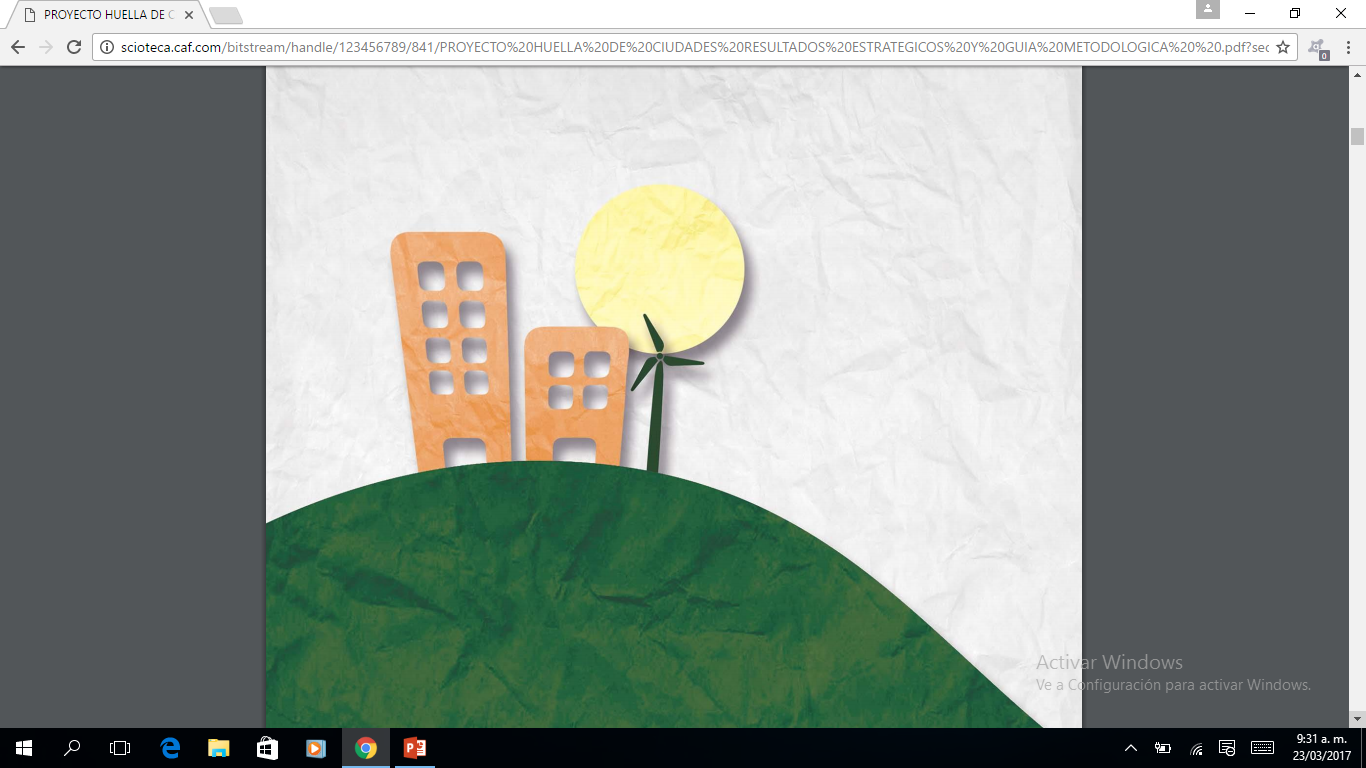 Sincelejo te espera